Figure 4. Dominant-negative 14-3-3θ expression also promotes G2019S-LRRK2-induced neurite shortening. (A) ...
Hum Mol Genet, Volume 25, Issue 1, 1 January 2016, Pages 109–122, https://doi.org/10.1093/hmg/ddv453
The content of this slide may be subject to copyright: please see the slide notes for details.
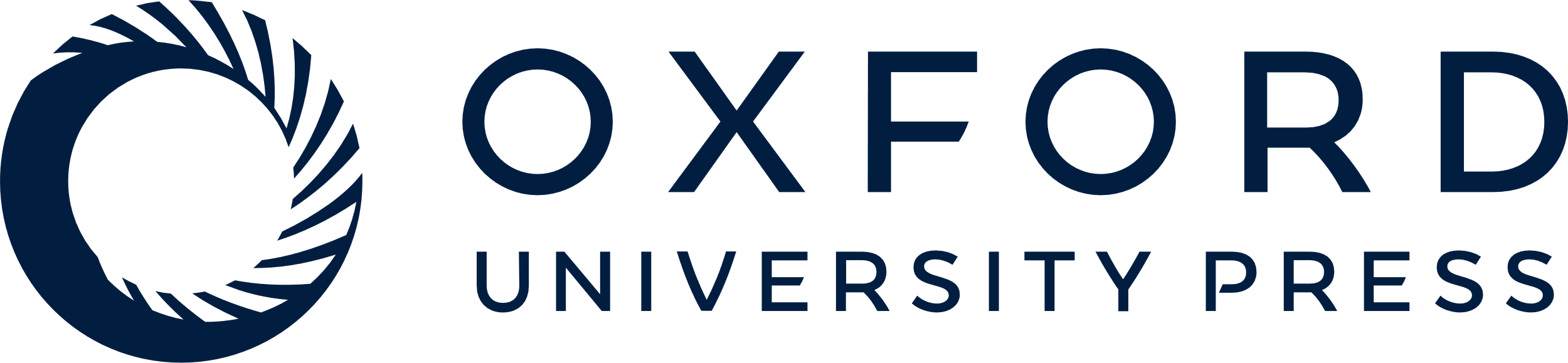 [Speaker Notes: Figure 4. Dominant-negative 14-3-3θ expression also promotes G2019S-LRRK2-induced neurite shortening. (A) Immunohistochemistry for HA-tagged DN 14-3-3θ in coronal sections through the hippocampus of DN 14-3-3θ and nontransgenic mice. Scale bar = 500 µm. (B) Western blot for HA-tagged 14-3-3θ and LRRK2 from lysates from DIV8 primary hippocampal cultures from transgenic mice. (C) Total neurite length analysis of neurons from nontransgenic, G2019S-LRRK2, DN 14-3-3θ and G2019S-LRRK2/DN 14-3-3θ cultures. n = 25 neurons for ntg, n = 50 for DN 14-3-3θ, n = 75 for G2019S-LRRK2 and n = 35 for G2019S-LRRK2/DN 14-3-3θ combined from three independent rounds. *P < 0.05, **P < 0.01, ***P < 0.001 (Tukey's multiple comparison test).


Unless provided in the caption above, the following copyright applies to the content of this slide: © The Author 2015. Published by Oxford University Press. All rights reserved. For Permissions, please email: journals.permissions@oup.com]